Chongqing University of Technology
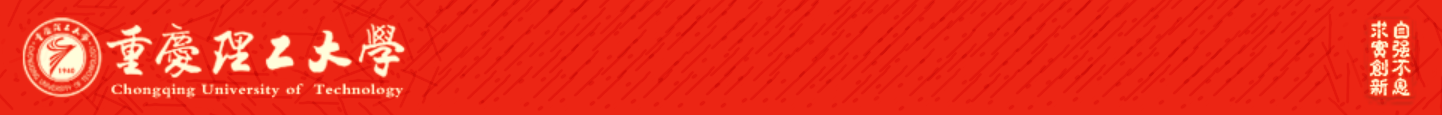 ATAI
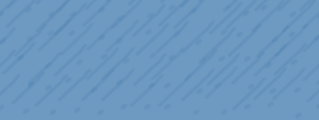 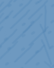 Advanced Technique of Artificial  Intelligence
Chongqing University of Technology
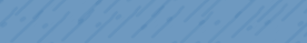 AutoFIS: Automatic Feature Interaction Selection in Factorization Models for Click-Through Rate Prediction
Bin Liu, (KDD-2020)
Reported by Nengqiang Xiang
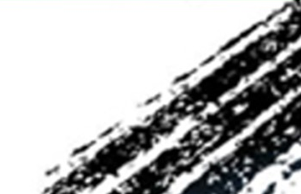 1
Chongqing University of Technology
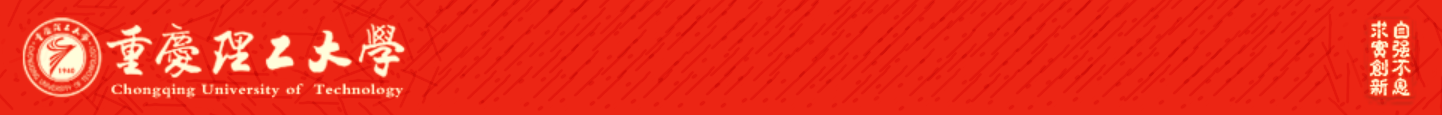 ATAI
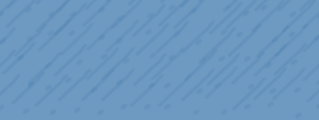 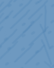 Advanced Technique of Artificial  Intelligence
Chongqing University of Technology
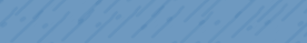 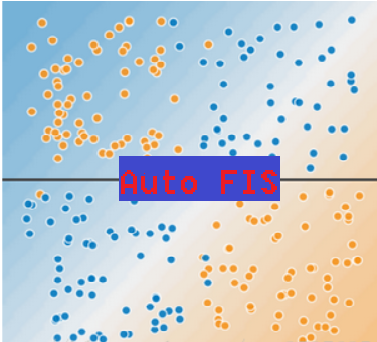 1. Introduction
2. Method
3. Experiments
4. Conclusion
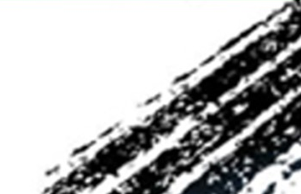 2
Introduction
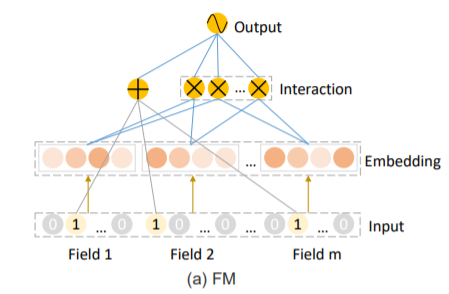 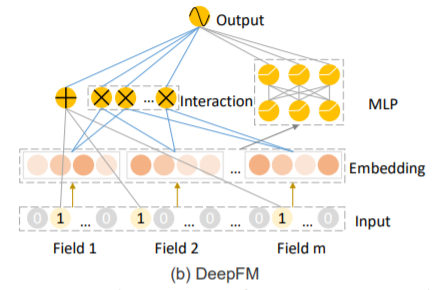 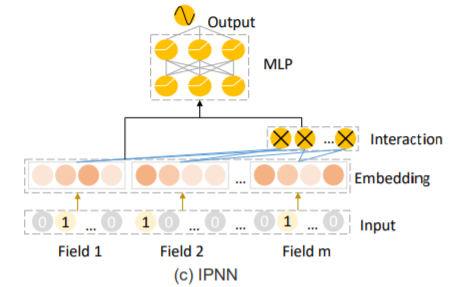 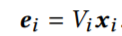 (1)
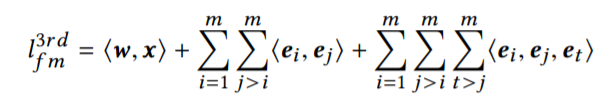 (4)
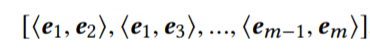 (2)
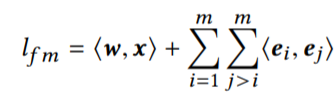 (3)
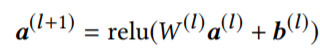 (5)
Introduction
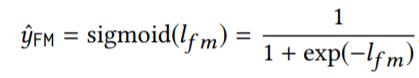 Output layer:
(6)
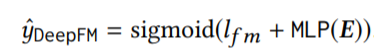 (7)
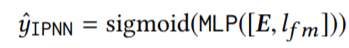 (8)
The function of the cross-entropy of predicted values and the labels:
(9)
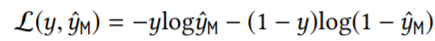 Auto FIS
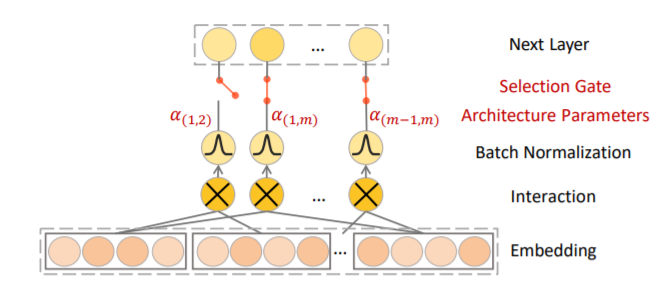 Optimizer 
search stage :α(GRDA)+adam
re-train stage: adam
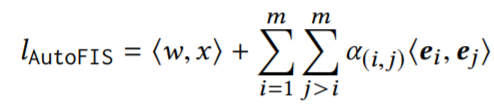 (1)
Approach
Batch Normalization:
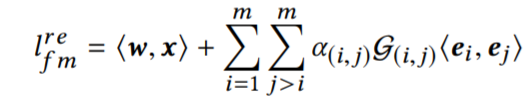 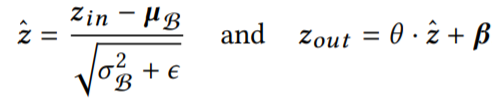 (5)
(2)
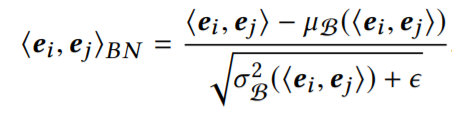 (3)
GRDA Optimizer:
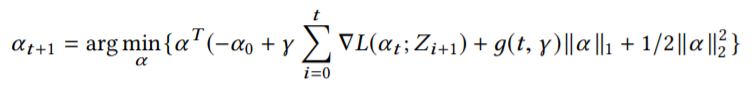 (4)
)
(
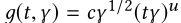 Experiments
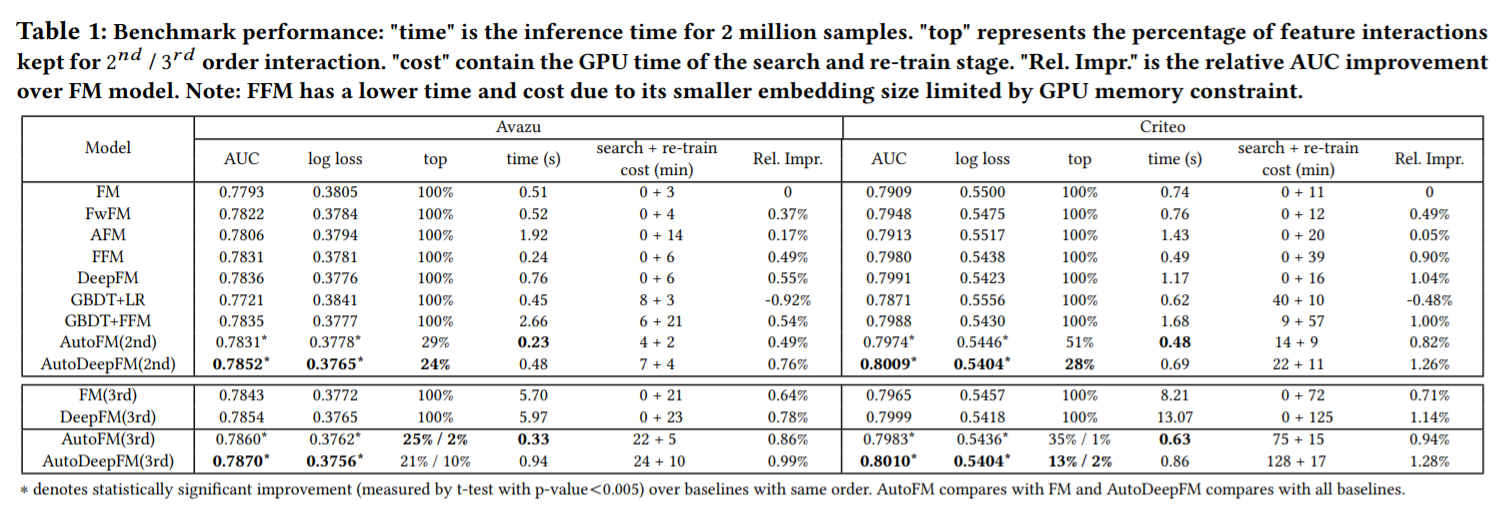 Experiments
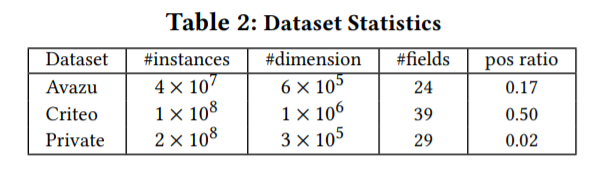 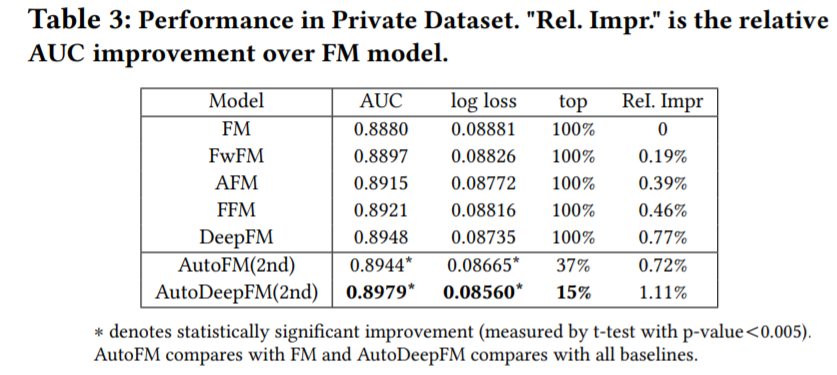 Experiments
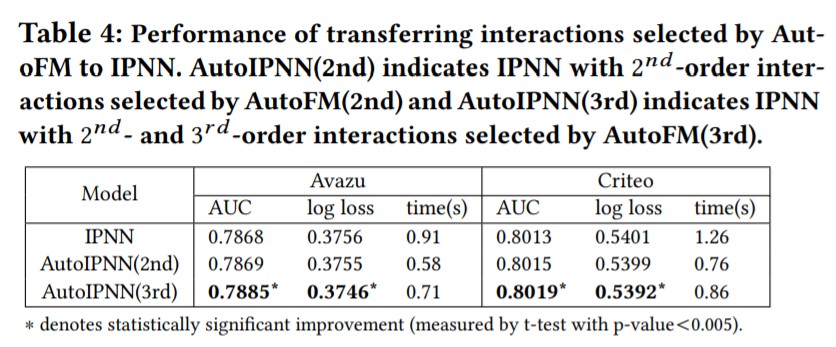 Conclusion
1.The proposed methods are generally applicable to all the factorization models and the selected important interactions can be transferred to other deep learning models for CTR prediction. 
2.The proposed AutoFIS is easy to implement with marginal search costs, and the performance improvement is significant in two benchmark datasets and one private dataset.
Thanks